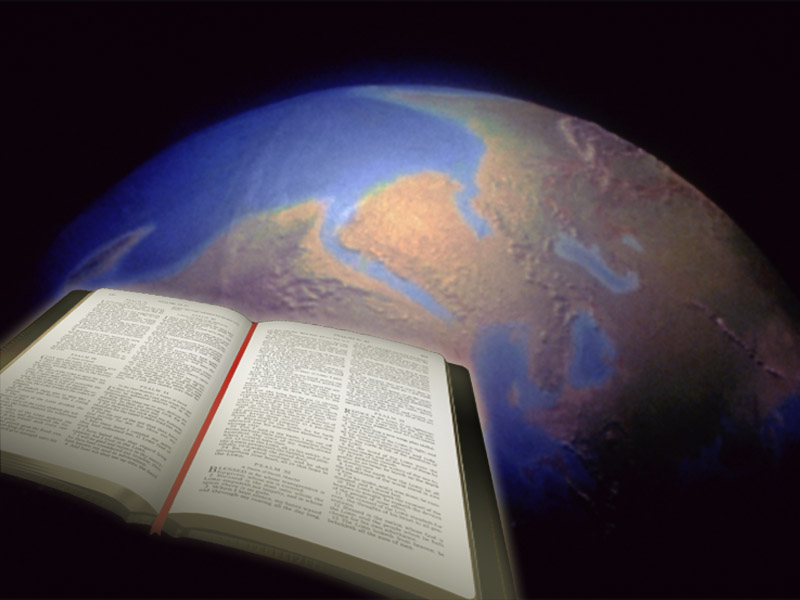 Роль печатного слова в последнее время…
“AT GOD’S 
APPOINTED TIME”
Издательское служение
Заключительное послание от Бога
Его последний призыв
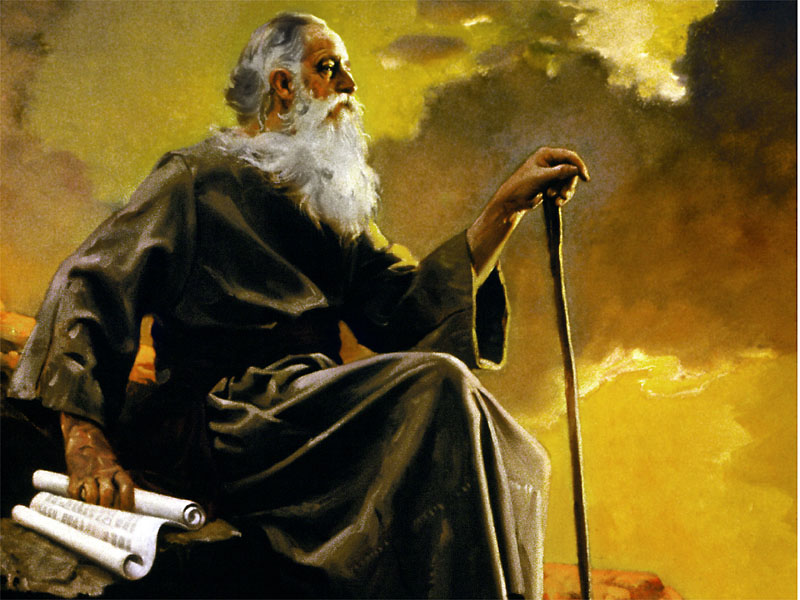 Откр. 
14: 6 – 14

Трехангельская весть
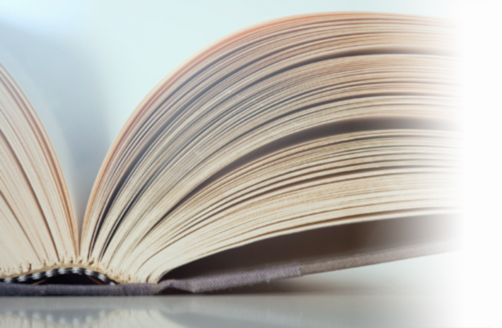 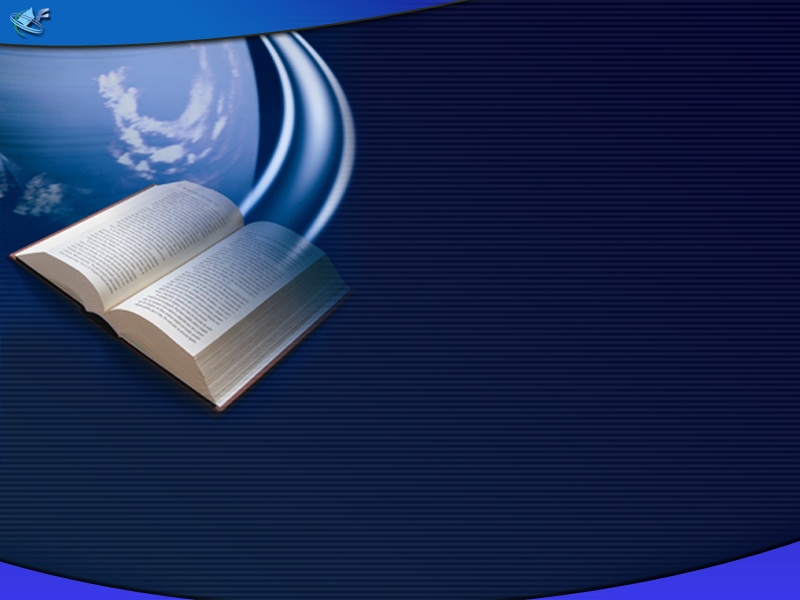 Божий план
«После сего я увидел иного Ангела, сходящего с неба и имеющего власть великую; и земля осветилась от славы его». Откр.18: 1
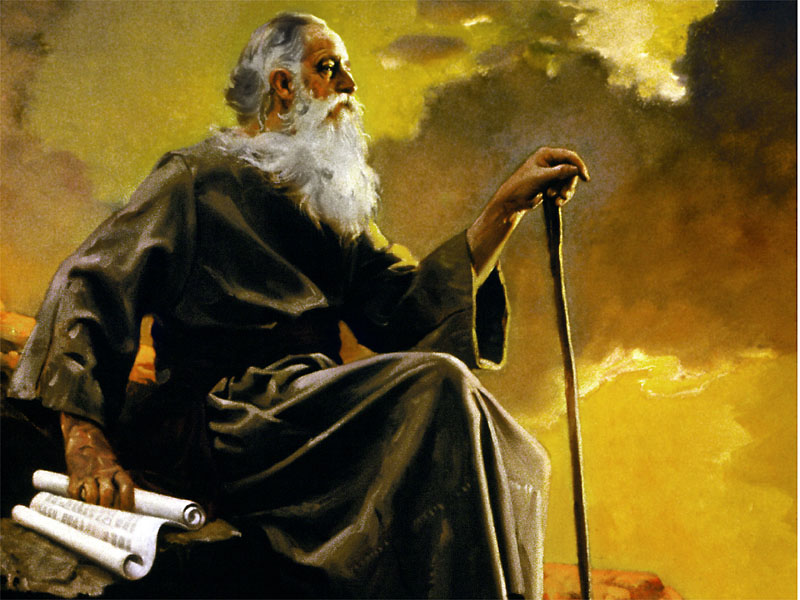 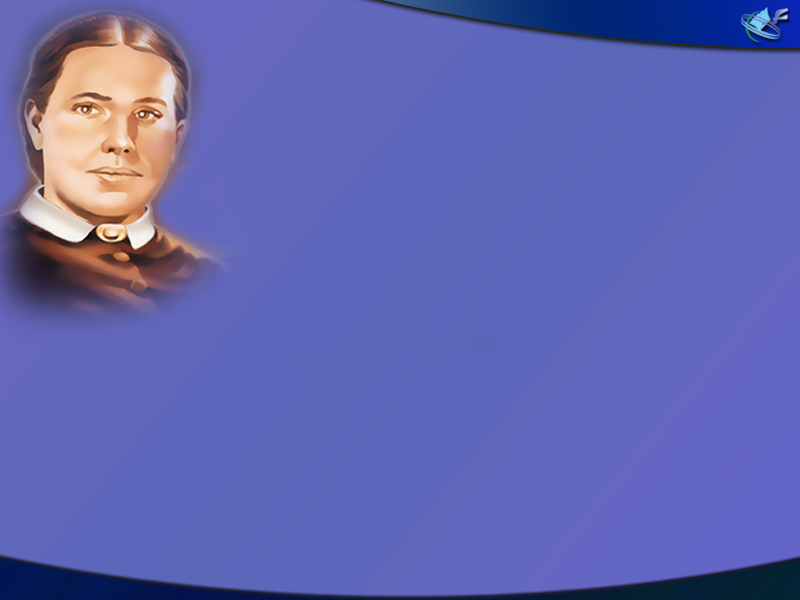 Божий план
Спустя несколько столетий, в 1902 г., Бог открыл Эллен Уайт то, что имело непосредственное отношение к вести иного ангела. 
«И в значительной степени именно через наши издательства должна быть совершена работа «иного ангела», который сходит с неба с силой великой и освещает землю своей славой». Свидетельства, т. 7, с. 140
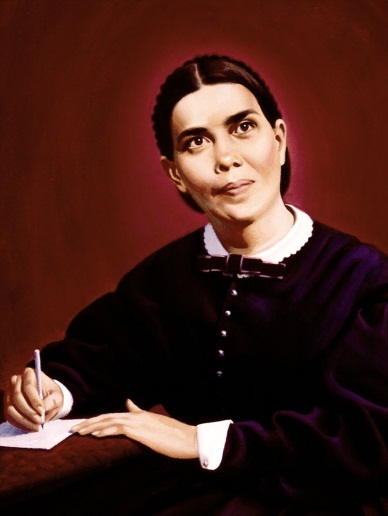 Божий план
Библия говорит:
«После сего я увидел иного Ангела, сходящего с неба и имеющего власть великую; и земля осветилась от славы его». Откр.18: 1
В 1902 Э. Уайт написала:
«И в значительной степени именно через наши издательства должна быть совершена работа «иного ангела», который сходит с неба с силой великой и освещает землю своей славой». Свидетельства, т. 7, с. 140
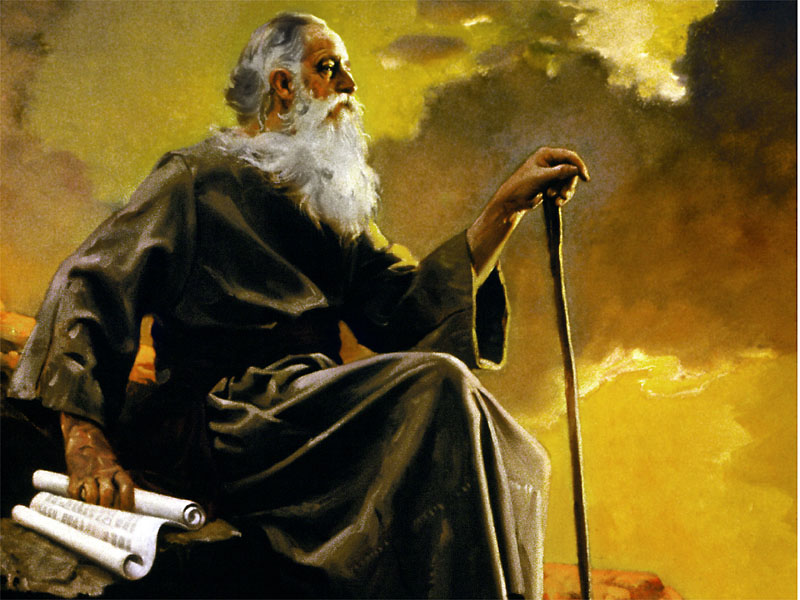 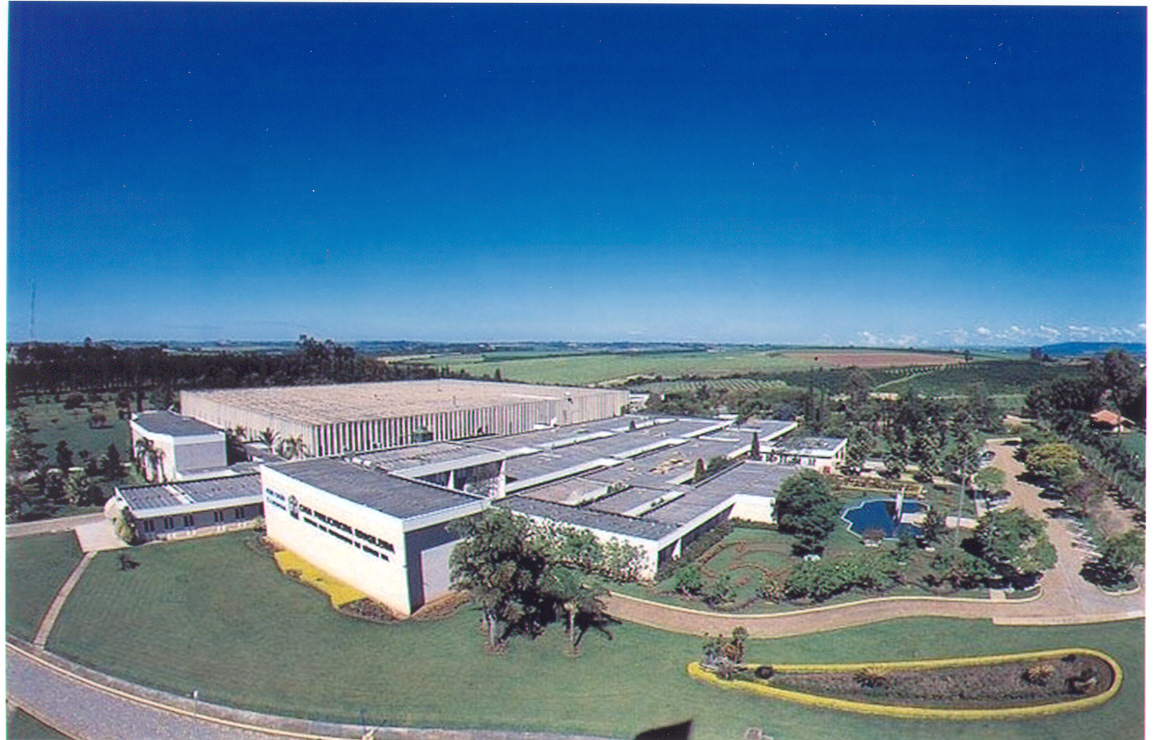 ВСЕМИРНЫЙ ПОТЕНЦИАЛ
ПЕЧАТНЫХ СМИ
63  ИЗДАТЕЛЬСТВА
свыше 1,500 наименований книг
находится в печати
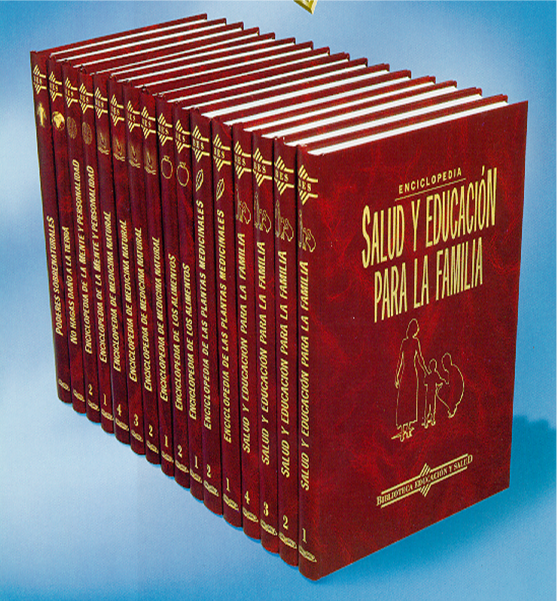 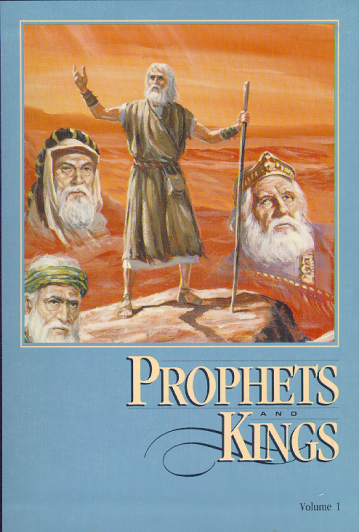 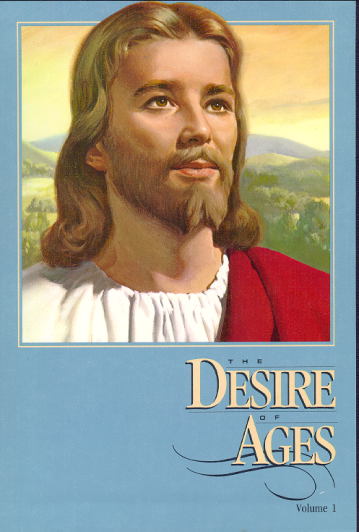 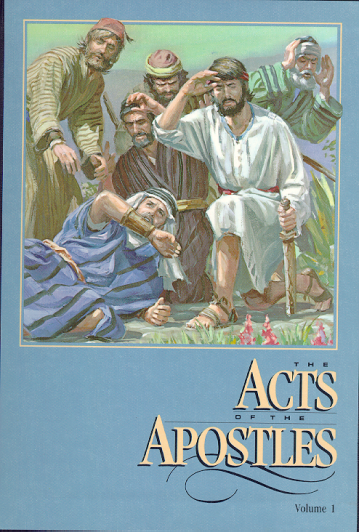 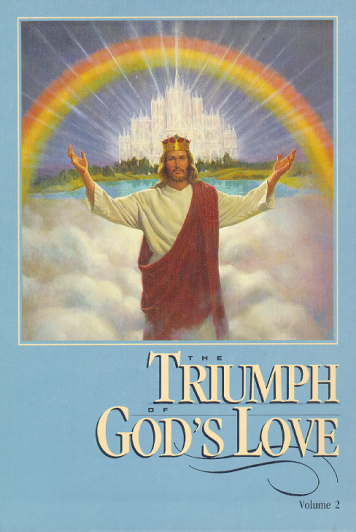 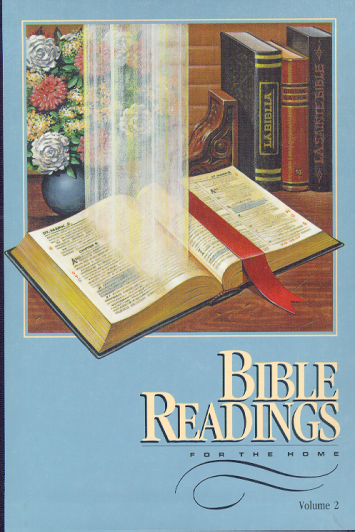 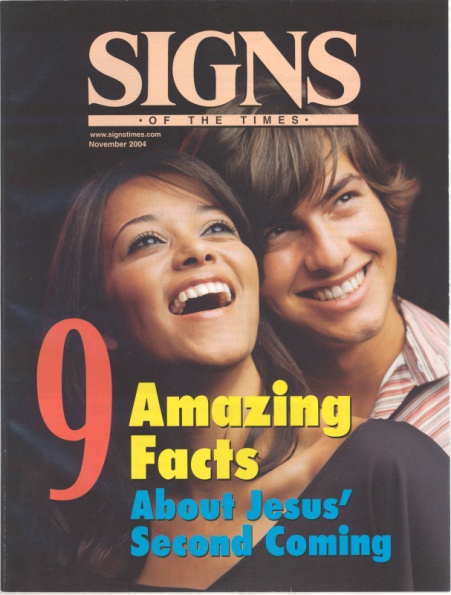 издается Более  500 
газет и журналов
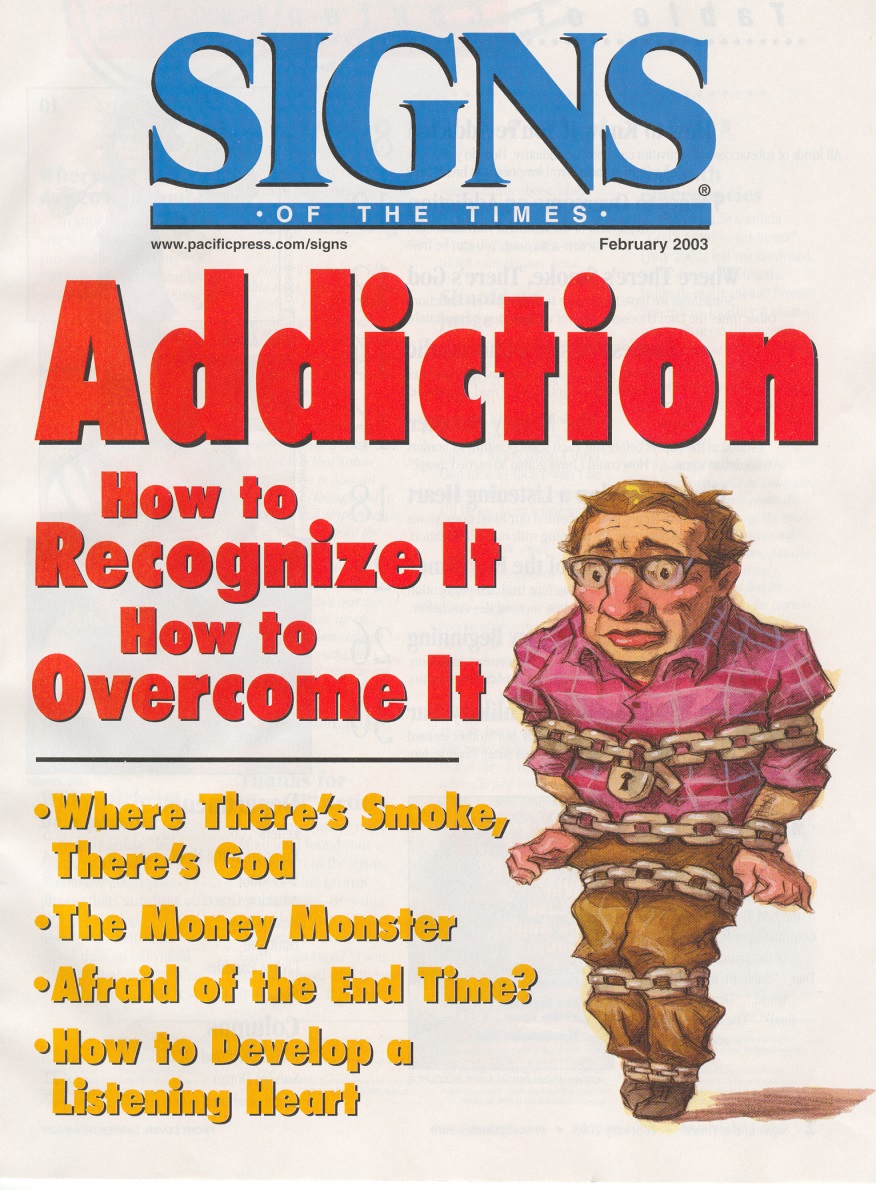 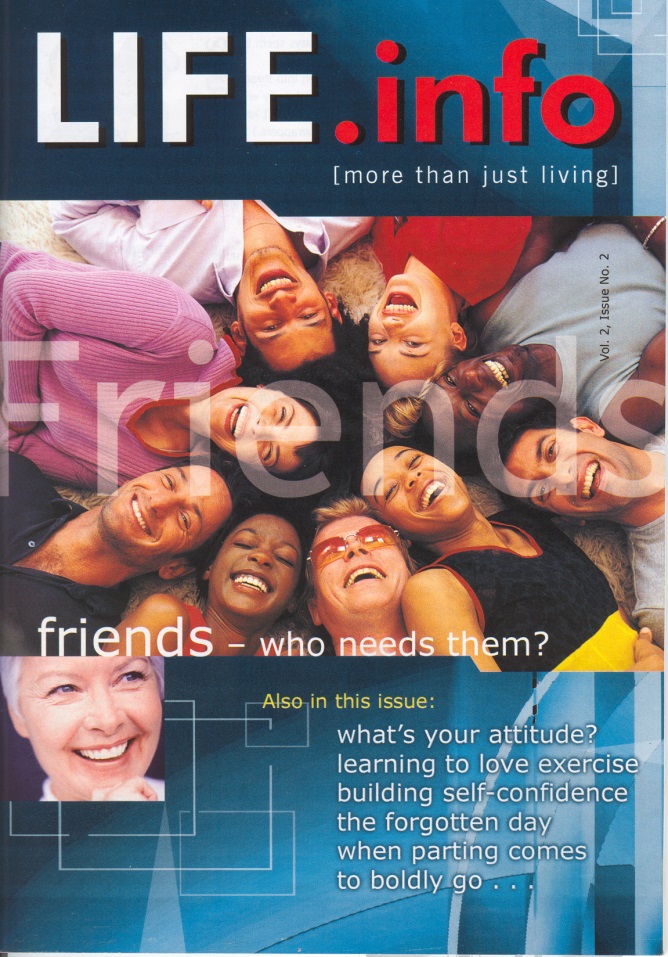 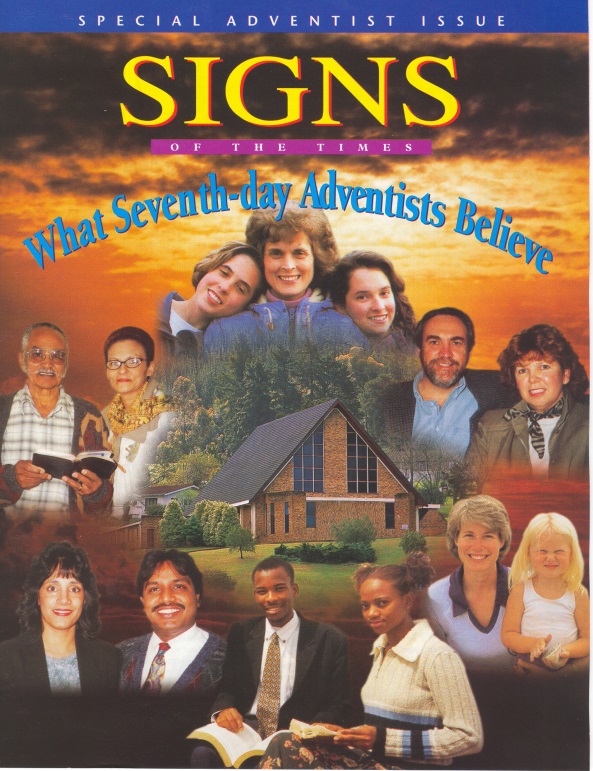 Наша миссия
В самом начале издательской работы, пророк Божий написала, что «члены церкви должны  будут ПРОДАВАТЬ или РАЗДАВАТЬ литературу» (см. Рукопись 126, 1902)
[Speaker Notes: Were to sell – должны будут ????]
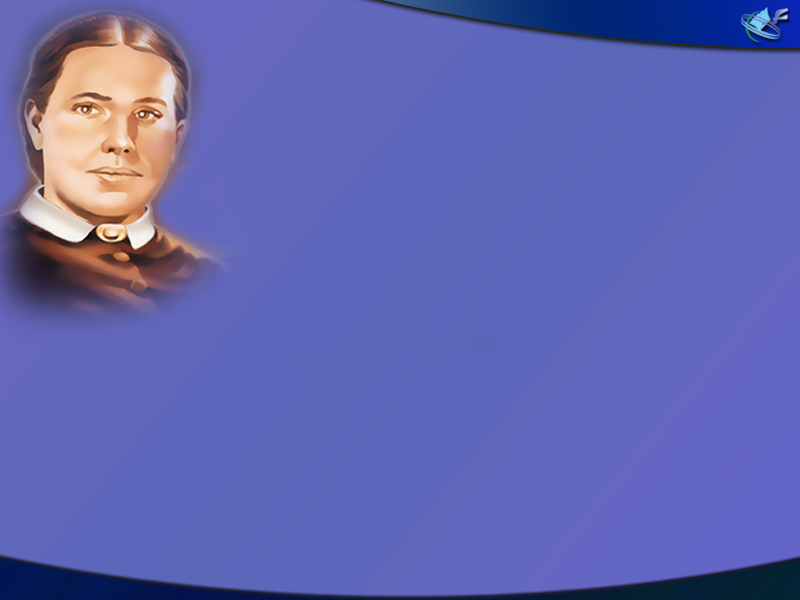 Божий план
«Когда вы войдете в дома ваших ближних, чтобы дарить или продавать нашу литературу и в смирении обучать их истине, вас будет сопровождать свет небесный, который пребудет в этих домах».
Ревью энд Геральд, 24, мая 1906 г.
Божий план для церкви
Продавать через литературных евангелистов

Бог обращается к работникам из каждой нашей церкви с призывом подключиться к Его служению в качестве литературных евангелистов
(Вестники надежды, с. 20).
Распространять (дарить) через членов церкви             

«Каждый верующий призван распространять брошюры,  листовки и книги, содержащие весть для нашего времени». (Ревью энд Геральд, 5 ноября 1914).
Наша миссия
Обучение
Евангелизм
Продажа
Распространение
Члены церкви
ЛЕ
люди
[Speaker Notes: Nurture = обучение???]
Божье представление о миссии
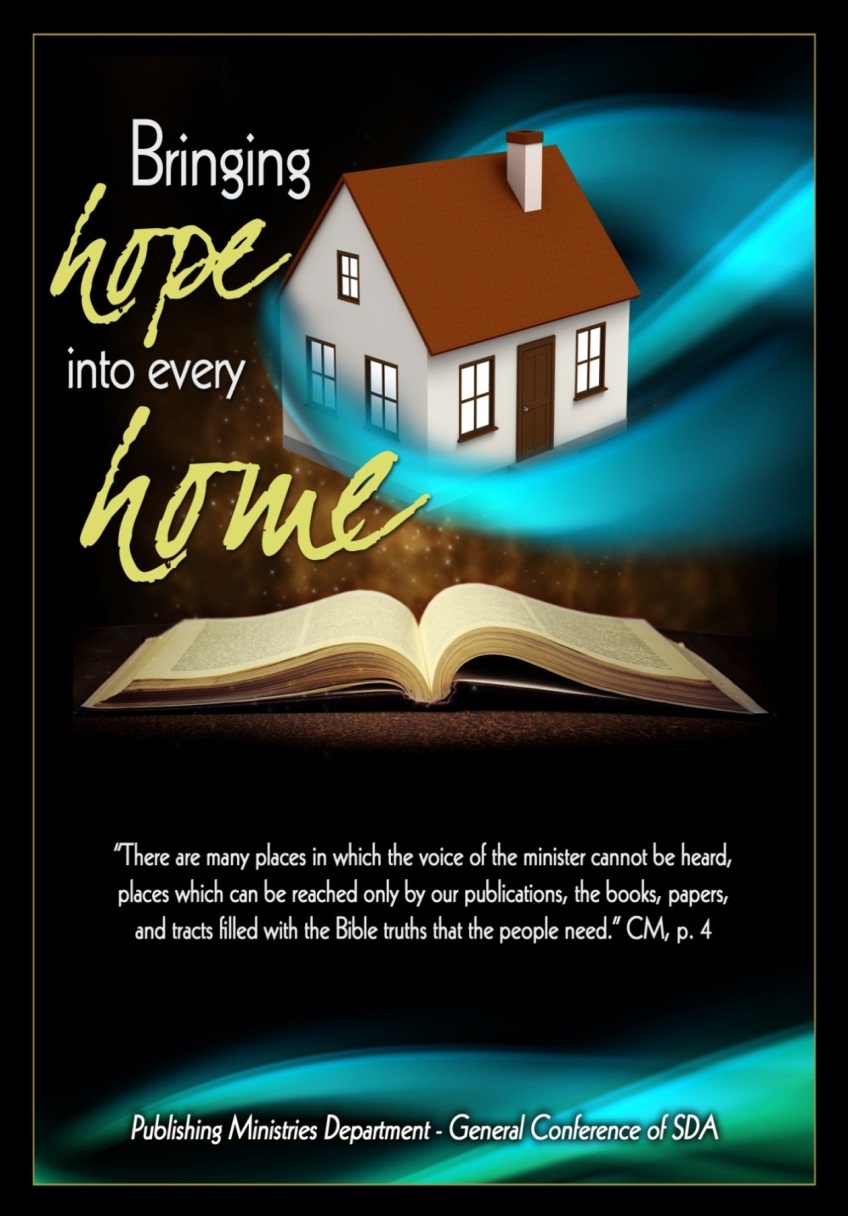 1-е
В каждой церкви- 

Один литературный евангелист
2-е
Каждый член церкви-

Распростра-няет литературу
Книгу в каждый дом!
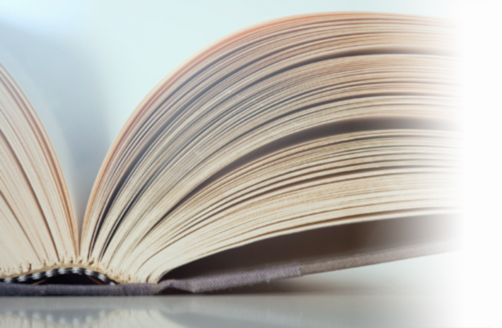 ПОТЕНЦИАЛ ЦЕРКВИ
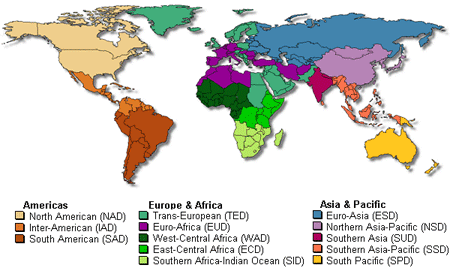 47,000 ЛЕ
17,000,000 членов церкви
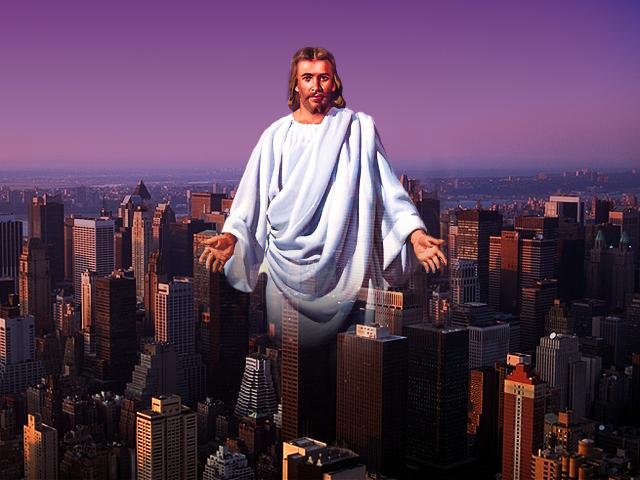 Его миссия
поручена нам!
«Принести надежду в каждый дом»
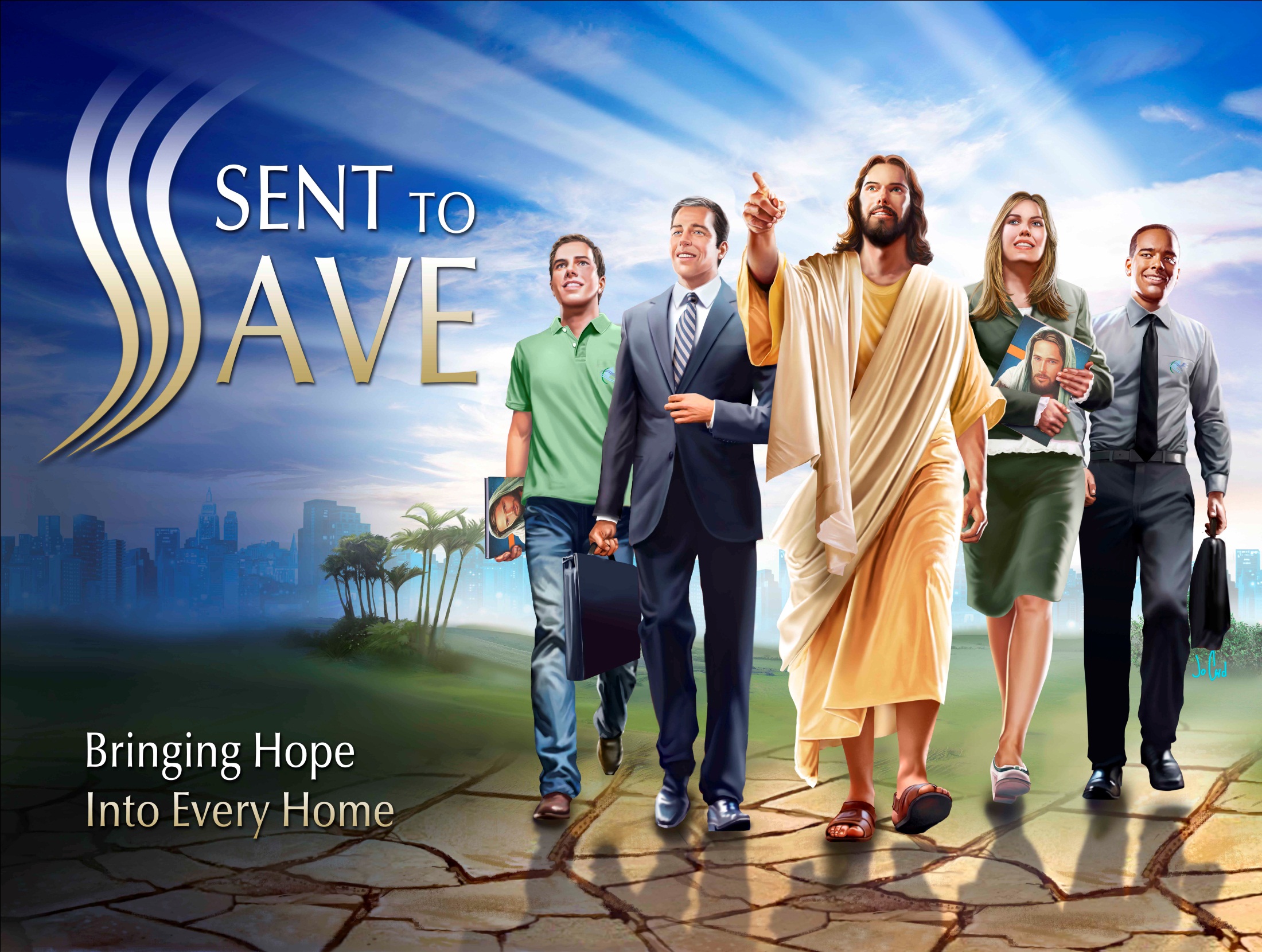 Служение продаж
Принести надежду в каждый дом
ЛИТЕРАТУРНЫЕ ЕВАНГЕЛИСТЫ
[Speaker Notes: Sent to AVE - ???]
Количество ЛЕ по всему миру
Служение продаж
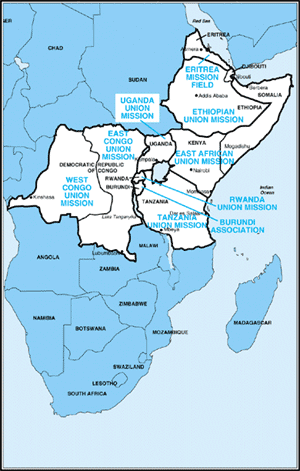 Восточно-Центральный Африканский дивизион
Общий итог по ВЦАД (ECD)
Общее количество литературных евангелистов
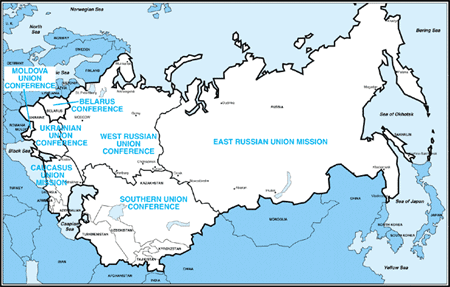 Евро-Азиатский дивизион
Общий итог по ЕАД (ESD)
Общее количество литературных евангелистов
Интер-Европейский дивизион
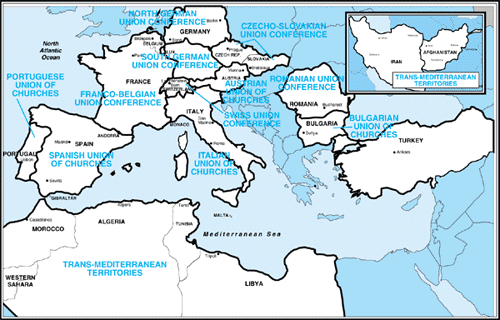 Общий итог по ИЕД (EUD)
Общее количество литературных евангелистов
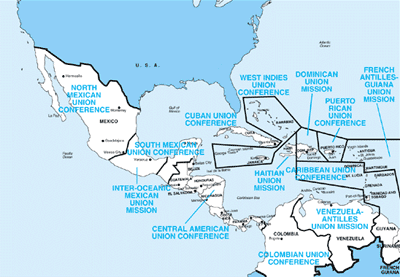 Интер-Американский дивизион
Общий итог по ИАД (IAD)
Общее количество литературных евангелистов
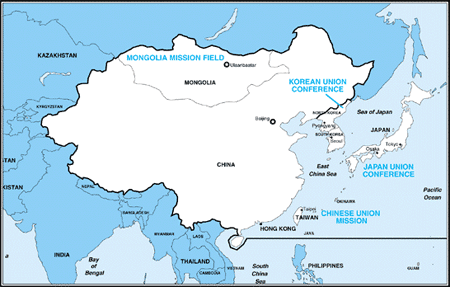 Северный Азиатско-Тихоокеанский дивизион
Общий итог по САТД (NSD)
Общее количество литературных евангелистов
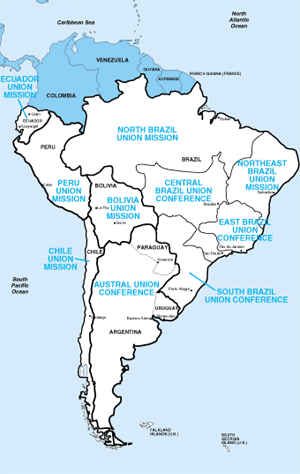 Южно-Американский дивизион
Общий итог по ЮАмД (SAD)
Общее количество литературных евангелистов
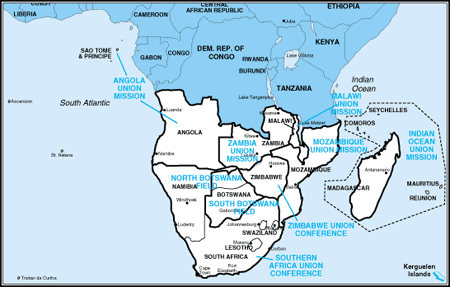 Южный Африканско-Индоокеанский дивизион
Общий итог по ЮАИД (SID)
Общее количество литературных евангелистов
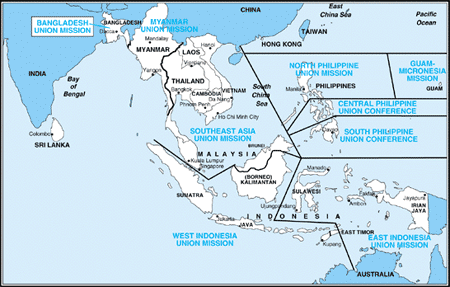 Южный Азиатско-Тихоокеанский дивизион
Общий итог по ЮАТД (SSD)
Общее количество литературных евангелистов
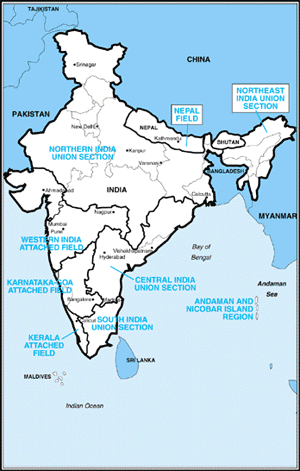 Южно-Азиатский дивизион
Общий итог по ЮАД  (SUD)
Общее количество литературных евангелистов
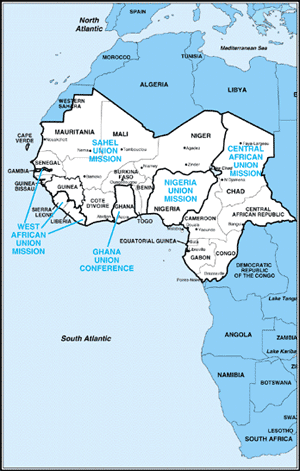 Западно-Центральный Африканский дивизион
Общий итог по ЗЦАД (WAD)
Общее количество литературных евангелистов
Дивизионы, где количество ЛЕ, работающих полное время,  равно количеству пасторов
дивизион	   	пасторы 	ЛЕ		
ВЦАД		2,090		2,860		
ЮАИД		1,363		1,762	
ЮАТД		2,153		2,767
[Speaker Notes: ECD; SID; SSD]
Дивизионы. В которых общее число ЛЕ равно количеству церквей
дивизион		церкви	ЛЕ		
ЕАД		1,967		2,489
ЮАмД	      10,500	      14,374
ЮАТД		6,613		7,036
[Speaker Notes: SAD ; SSD]
Служение продаж- ЛЕ
Количество проданной литературы
2008	-	12,733,283			
2009	-	13,597,575
2010	-	9,643,356
2011	-	14,123,298
   -	13,201,043
ИТОГО-	63,298,555
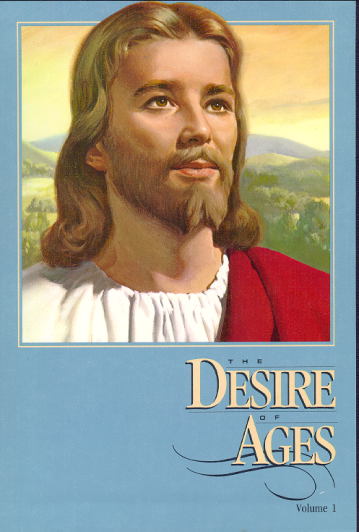 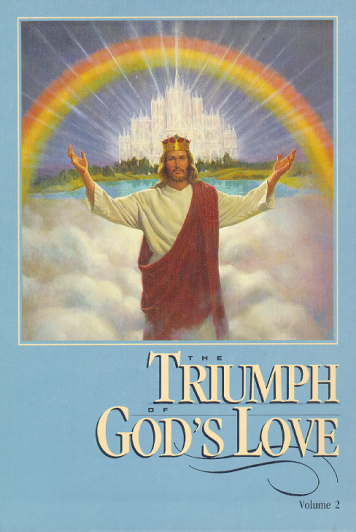 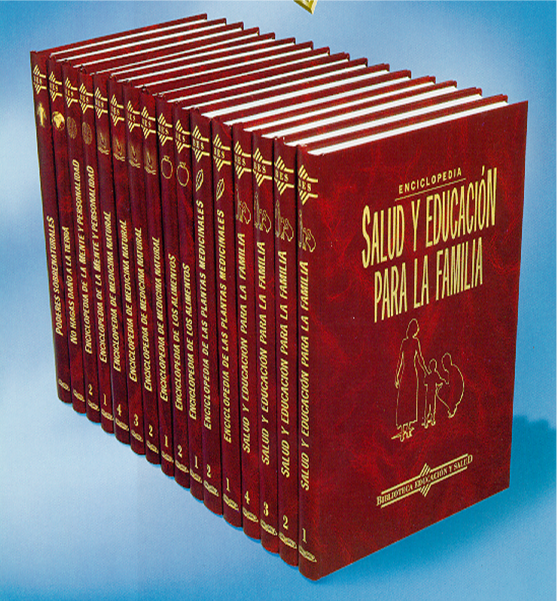 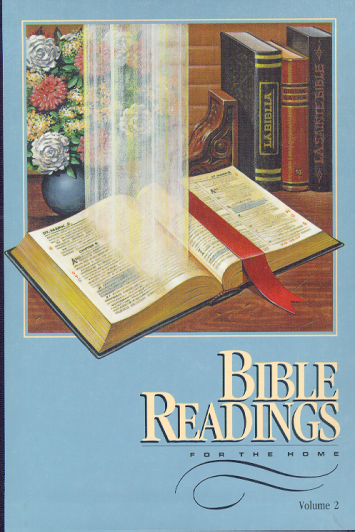 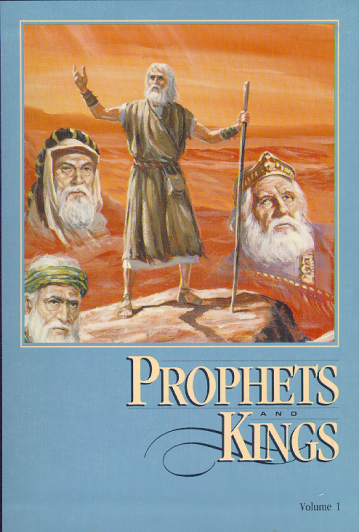 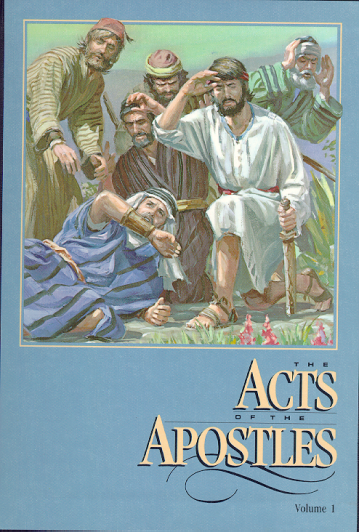 Служение продаж - ЛЕ
Количество посещенных домов

11,450,485
11,950,617
12,663,385
13,302,513
12,051,650
61,418,650
Количество 
проданных книг 

2008	-	12,733,283	
2009	-	13,597,575	
2010	-	9,643,356	
2011	-	14,123,298	
 	-	13,201,043
ИТОГО-	63,298,555
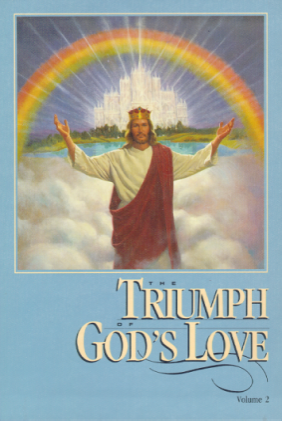 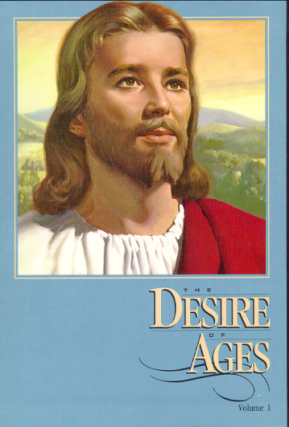 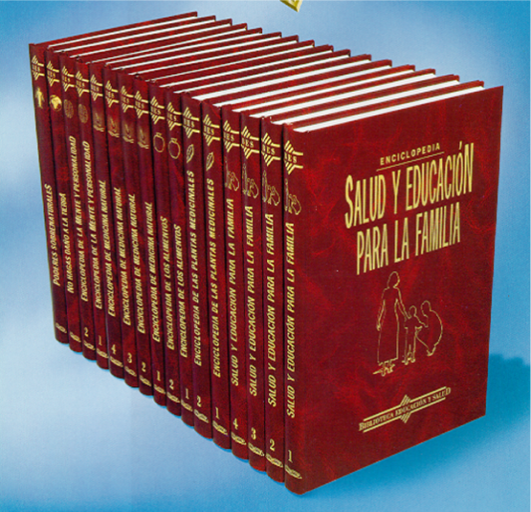 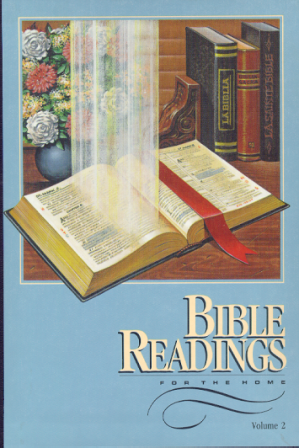 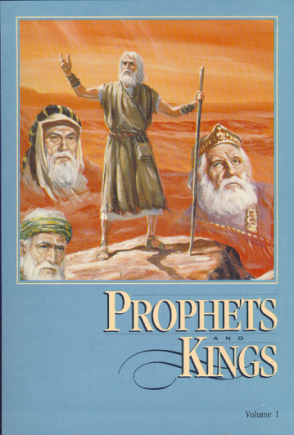 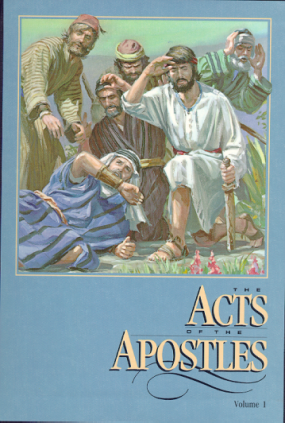 Количество миссионерских книг распространенных по всему миру
Общее количество распространенный литературыпроданная и подаренная литература (2010 – 2012)
ВЦАД			3,198,619		  549,847	
ЕАД			5,488,718		90,263,431
ИЕД			3,015,940		 7,927,979
ИАД			5,679,756		25,546,400
САД			3,058,831		62,808,492
САТД			6,170,674		15,110,499
ЮАмД	      	        20,884,657	        134,688,561
ЮТД			  182,615	   216,484
ЮАИД			2,346,628		 4,699,043
ЮАД			1,220,071		   986,642
ЮАТД			7,718,477		17,887,395
ТЕД			 380,277		 1,957,672
ЗЦАД			 679,213		 8,957,495
Общее количество распространенной литературы по всему миру проданная и подаренная литература (2010 – 2012)
Всего миссионерской литературы -	159,475,296
Всего журналов и трактатов	-	247,169,851
Количество скачиваний с сайта	-	 24,979,271
			Итого 	-  	 431,624,418
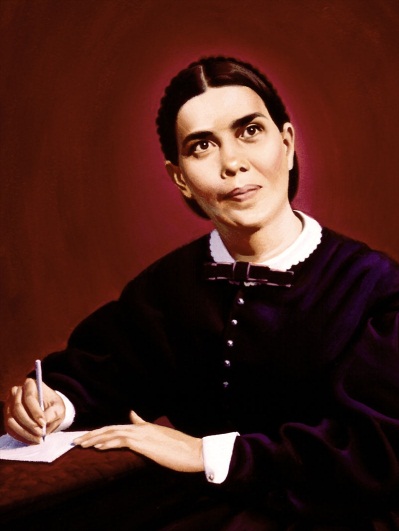 Божий план
Бог призывает нас распространять книги, журналы и трактаты, содержащие Его весть повсюду подобно осенним листьям. Если рядовые члены церкви присоединятся к литературным евангелистам, эта работа будет совершена.
(Издательское служение, с. 13)
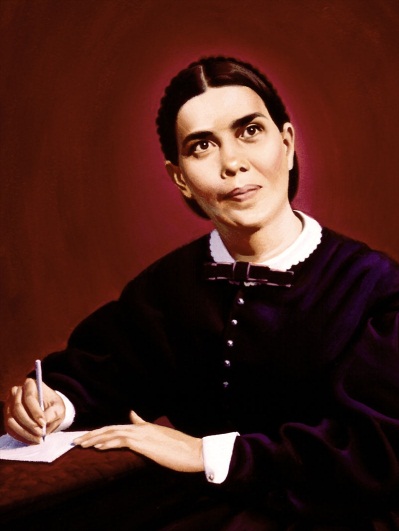 Божий призыв
«Неприкрашенная истина должна дойти до людей через маленькие брошюры и памфлеты, которые надо распространять так же широко, как разлетаются осенние листья».
—Свидетельства, т.9, с. 231.
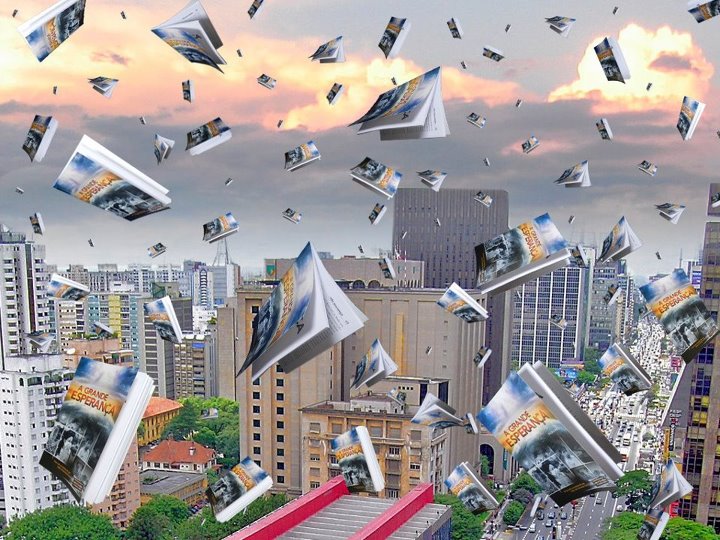 РАСПРОСТРАНЯЙТЕ ЛИТЕРАТУРУ КАК ОСЕННИЕ ЛИСТЬЯ
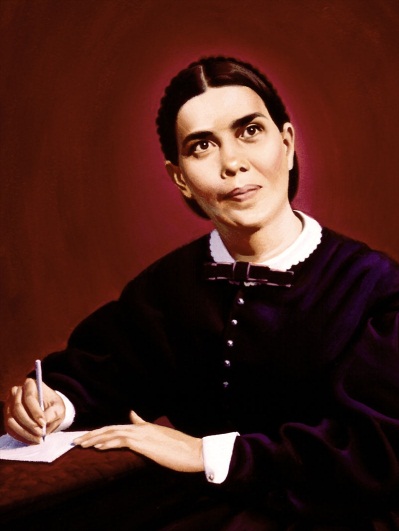 Сегодня, как никогда раньше, необходимо вести великую и прекрасную работу по распространению последней евангельской вести. Мир должен получить свет истины благодаря служению того слова, которое содержится в наших книгах и периодических изданиях. Наши публикации должны указать на то, что близок конец всего… 

Провозглашайте трехангельскую весть, чтобы ее мог услышать весь мир. Пусть он увидит тех, кто «сохраняет заповеди Божьи и имеет
свидетельство Иисуса Христа». Пусть наша литература, подобно свидетелю, несет весть всему миру (Вестники надежды, с.145).
Как никогда раньше
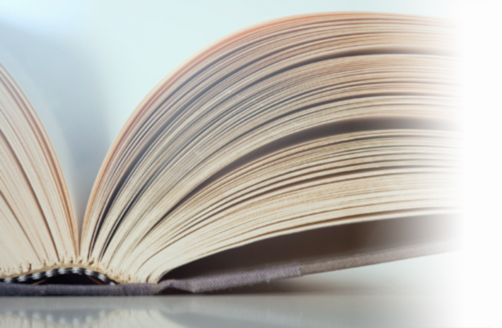 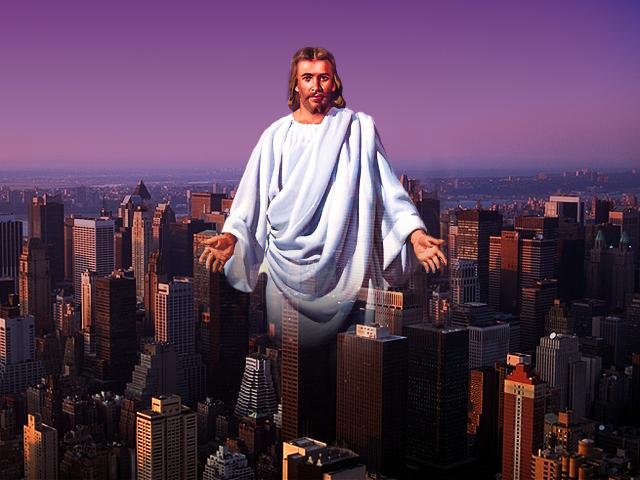 Миссия Христа
«Принести надежду 
в каждый дом»
Нам поручено
распространять литературу…..
«Подобно осенним листьям»
«Как никогда раньше»
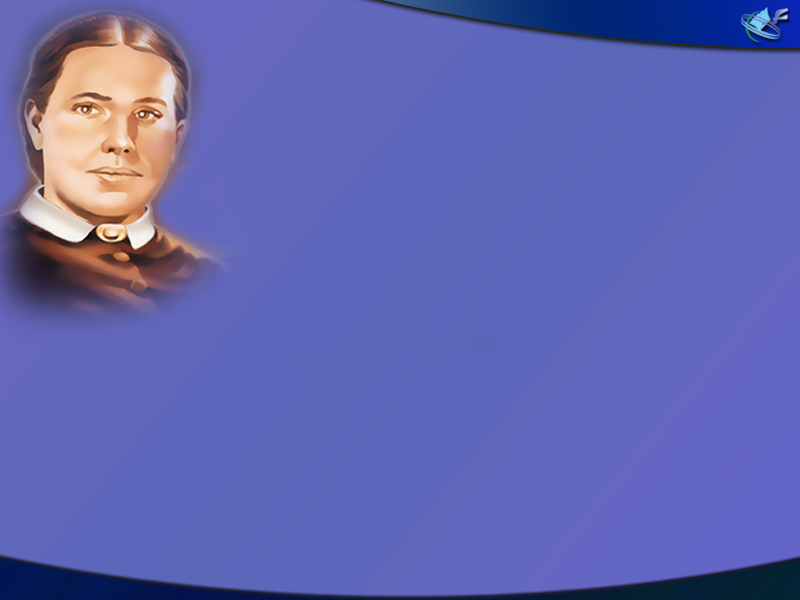 Божий идеал
«На президентах наших конференций и других работниках, занимающих ответственные посты, лежит обязанность
организовать работу таким образом, чтобы различным сферам нашей деятельности уделялось равное внимание. Литературные евангелисты должны получить образование и подготовку, необходимые для продажи книг, содержащих истину для настоящего времени, людям, которые в ней нуждаются». 
Вестники надежды -с. 57
Обращение президента к президентам
«Давайте как никогда раньше будем продвигать издательское и литературное служение (как печатные, так и электронные материалы).  Давайте побуждать каждого посвящать свои средства или использовать возможности для того, чтобы приобретать литературу и делиться ей с окружающими.  Давайте вдохновлять членов церкви распространять истину подобно «осенним листьям» (если вы живете в тропической зоне, где нет «осени», то представьте себе сильный тропический ливень во время сезона дождей)!»
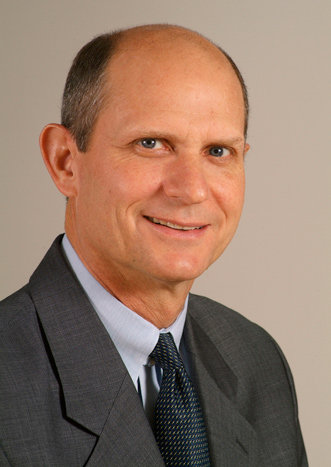 [Speaker Notes: «dedicated pocket»]
Да благословит вас Бог!